LA ESCUELA CATÓLICA Y SU APORTE A LA CONSTRUCCIÓN DE PAZ
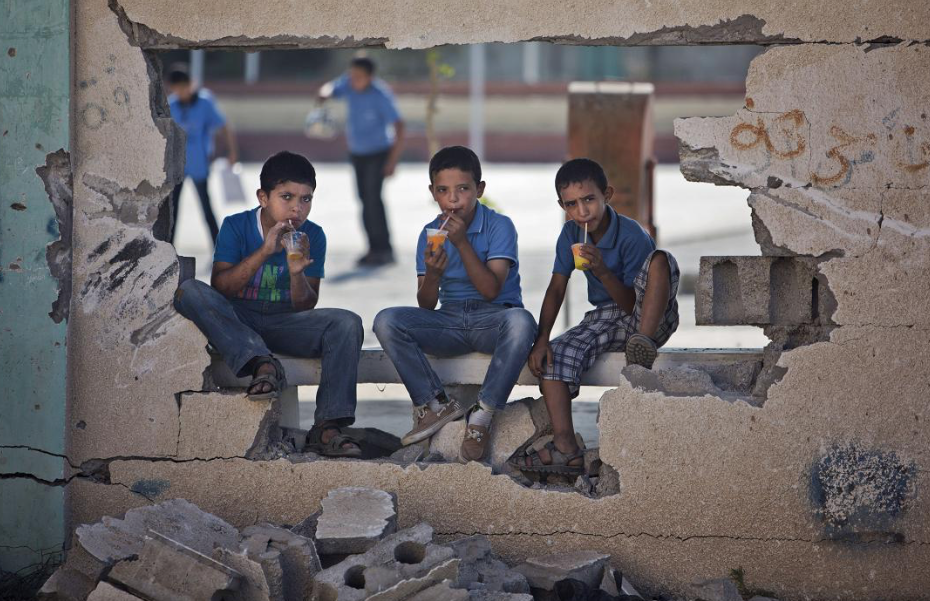 INTRODUCCIÓN -  UNA EXPERIENCIA: SUEÑOS DE PAZ
“Únicamente los niños saben lo que buscan”  El Principito
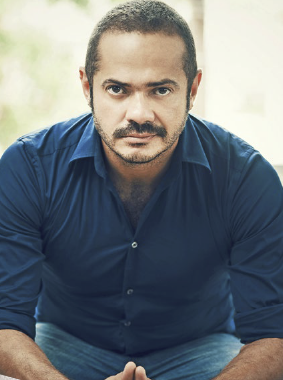 El artista Ernesto Díaz pretende responder el siguiente interrogante: ¿será que los niños saben qué es la paz?

El artista busca que los niños  se cuestionen acerca del tema y plasmen sus ideas por medio del arte. 

Objetivo: difundir nuevos mensajes y crear cultura de paz. Pero también se cuestiona, ¿con qué insumos contamos para construir una cultura de paz en nuestros estudiantes?
INTRODUCCIÓN -  UNA EXPERIENCIA: SUEÑOS DE PAZ
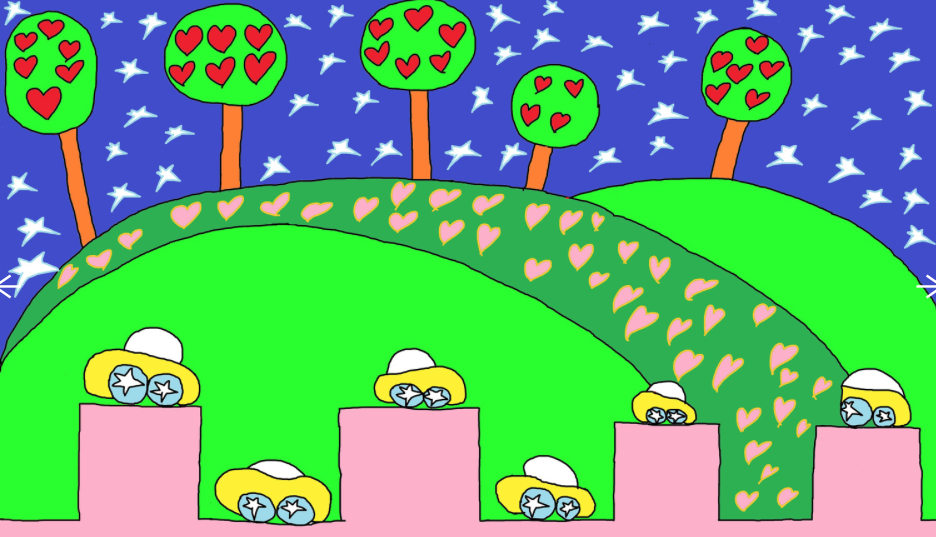 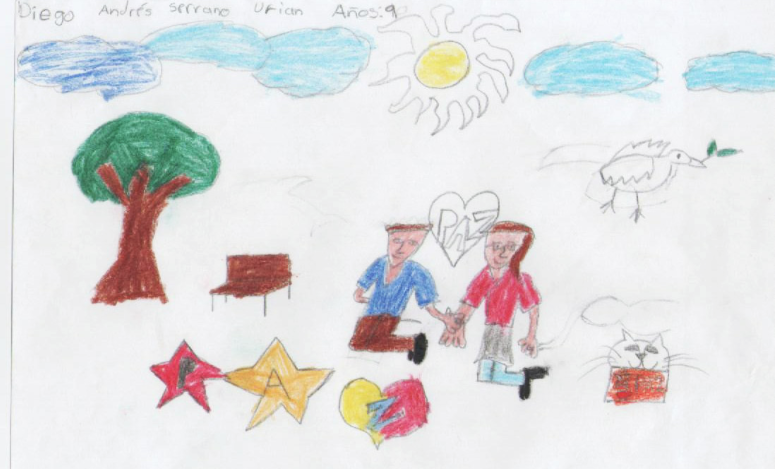 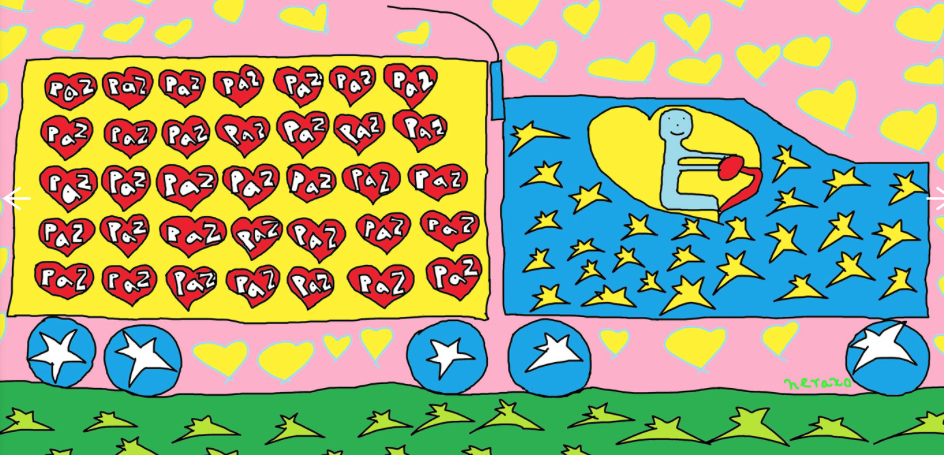 La forma que encontró Ernesto fue acercarse y preguntar a los niños ¿Qué es la paz? Y descubrir nuevos significados para este concepto difícil de definir.

”Los dibujos los reinterpreto a partir del Arte Pop Mágico, que consiste en rescatar la simbología y los grafismos que todos algunas vez hicimos cuando niño es en una búsqueda por reconectarnos con la magia de estar en el presente”
INTRODUCCIÓN -  UNA EXPERIENCIA: SUEÑOS DE PAZ
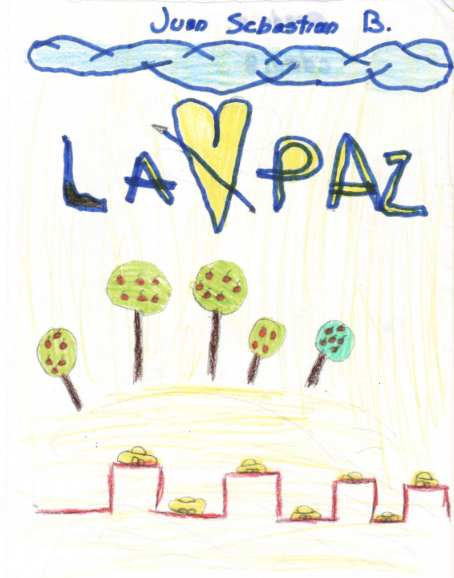 En el trabajo de Ernesto, se ha evidenciado que los niños ven la paz de muchas formas, puede ser una emoción, un estado, una imagen, cosas diferentes al opuesto de la guerra. 

¿Cómo sueño a la mujer o el hombre grande en quien me convertiré? Andrés sueña con repartir paz por el mundo.

”Todas las personas mayores fueron al principio niños. Aunque pocas de ellas lo recuerdan”, dice el Principito. Y el arte se convierte en la forma para que los adultos lo recuerden y vuelvan a la paz de cuando eran pequeños.
INTRODUCCIÓN
Hemos construido dos imaginarios: el primero que los seres humanos por ser pensantes mejoramos, evolucionamos, y como resultado las atrocidades del pasado no se repetirán y el segundo, que la paz significa ausencia de guerra y de conflicto.
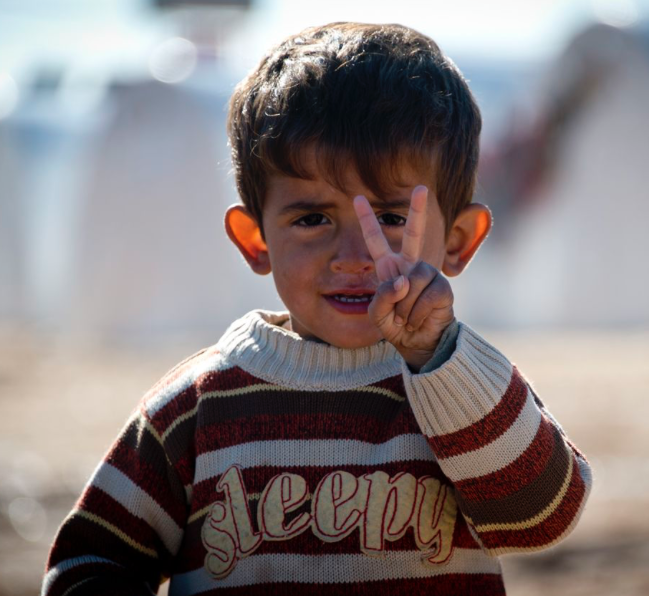 Sobre el primer imaginario, las cifras demuestran que los últimos 20 años han sido los más violentos de la historia.

Sobre el segundo imaginario, la paz es sinónimo de armonía, alegría y palomas blancas, etc. tampoco es cierto. El conflicto puede y debe existir porque somos sociedades diversas y heterogéneas: pero la violencia es inadmisible.
INTRODUCCIÓN
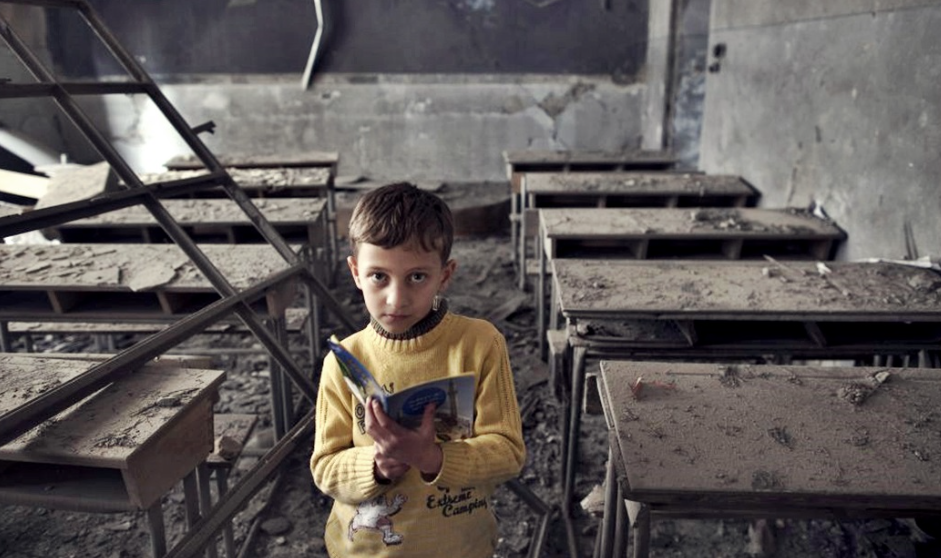 La Escuela Católica y la educación son las verdaderas herramientas para desescalar la violencia en el lenguaje, para construir un sociedad que se reconoce diferente pero que se valora, se respeta y se hace solidaria.
La paz en Colombia
1. LA ESCUELA CATÓLICA Y SU PAPEL ANTE LA PAZ
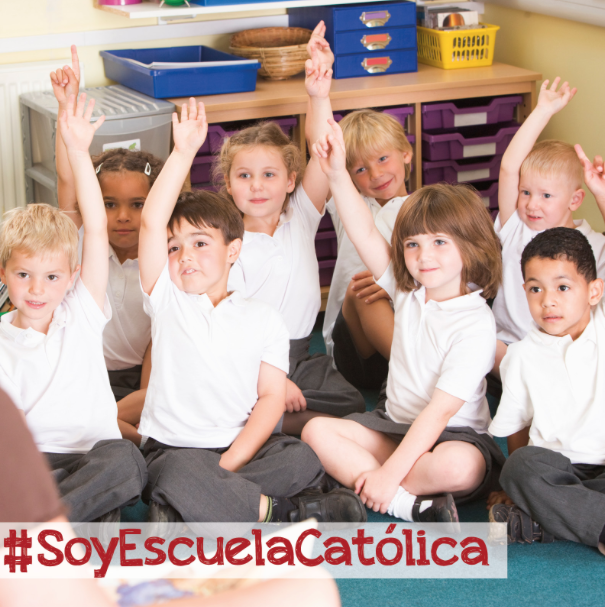 El actual momento histórico nos invita a la Escuela Católica a asumir una mirada crítica del contexto en el que la educación es un actor fundamental del que la sociedad espera una palabra orientadora.

Quizás las problemáticas al interior de la escuela como los problemas comportamentales, los temas de certificación, la calidad, el marketing o reducción de estudiantes han centrado más las preocupaciones. 

La paz es un propósito de todos.
2.  LA PAZ TIENE QUE IMPACTAR EL CURRÍCULO
Para la Escuela Católica es urgente la existencia de una educación política mínima, que permita:
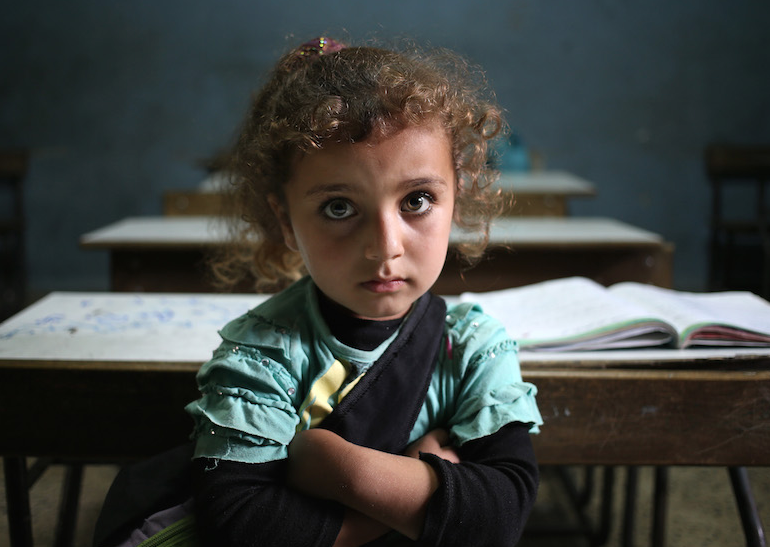 Ser críticos frente a los procesos ideologizadores y no pocas veces manipuladores y,

Un acervo importante para formar el criterio y construir un marco argumentativo necesario y suficientemente sólido para un estudiante que pretende ser un ciudadano informado.
2.  LA PAZ TIENE QUE IMPACTAR EL CURRÍCULO
¿Cómo traer a nuestras escuelas católicas experiencias de perdón y reconciliación? ¿cómo instaurar espacios de convivencia y búsqueda de proyectos comunes en la diferencia?
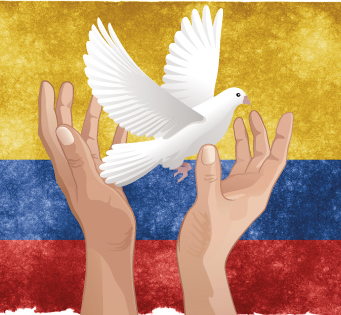 Es urgente, necesario y de principios saber, pensar, aceptar y comunicar que el perdón es esencial en el cristianismo, es un elemento constitutivo, es el camino al amor.

Cuestiona, sí, que en la escuela católica, en  un país y continente que se siente cristiano en su inspiración y en sus valores termine siendo tan difícil hablar de perdón, palabra que a veces resulta vergonzante.
2.  LA PAZ TIENE QUE IMPACTAR EL CURRÍCULO
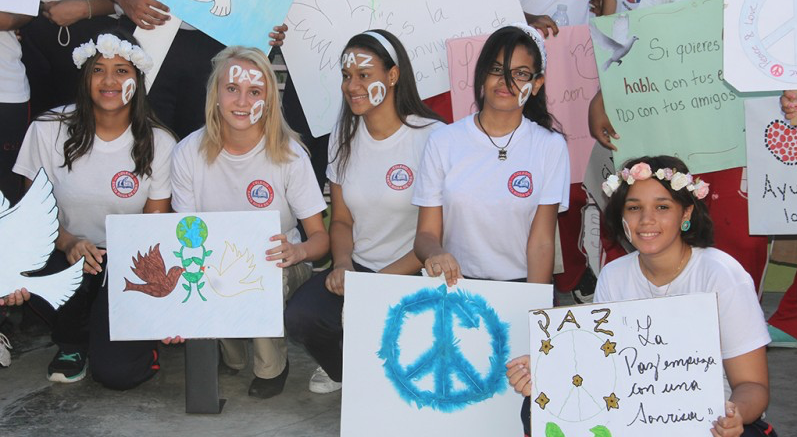 La Escuela Católica tiene pues, una responsabilidad frente a la verdad y un desafío ineludible en la creación de escenarios propicios para el perdón y la reconciliación.
Silencio en el paraíso
2.  LA PAZ TIENE QUE IMPACTAR EL CURRÍCULO
Repensar el papel de las áreas en la formación integral del estudiante. Sobre todo de historia, geografía y política.
La historia para conocer el transcurrir del camino de un pueblo que aún no termina de consolidarse como nación…

La geografía para conocer y aprender a amar un territorio rico, extenso y variado pero con diferencias regionales…

La política para conocer las instituciones y estructuras del Estado.
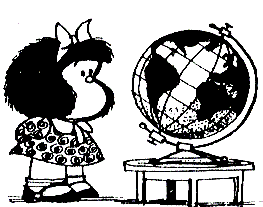 2.  LA PAZ TIENE QUE IMPACTAR EL CURRÍCULO
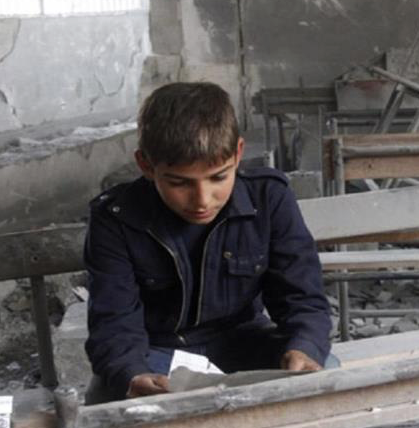 Se impone en el currículo formal, espacios académicos para el estudio de la constitución, de la estructura del Estado, de las instituciones que permiten el funcionamiento del país y dan las condiciones para que el pacto social se desarrolle.

La Escuela Católica debe favorecer en sus prácticas cotidianas el aprendizaje y vivencia de valores como el respeto, la responsabilidad, la tolerancia, la justicia, la solidaridad, la fraternidad, la honestidad, la defensa de lo público.
2.  LA PAZ TIENE QUE IMPACTAR EL CURRÍCULO
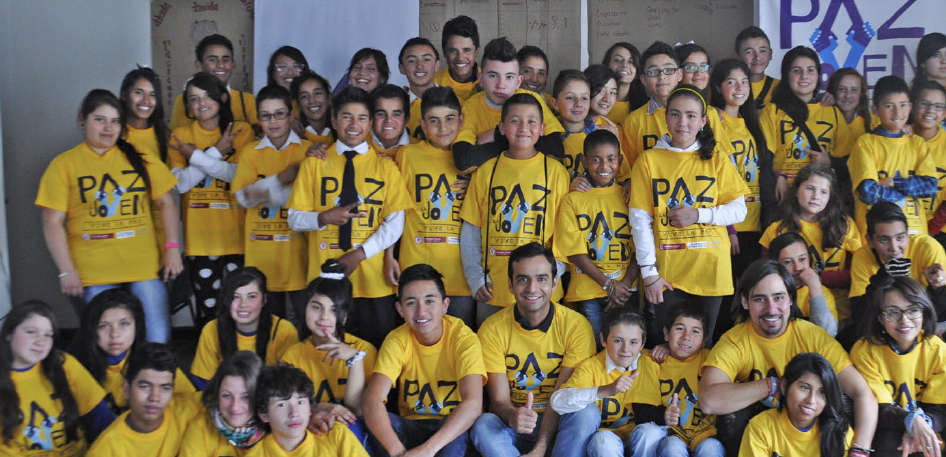 La Escuela Católica tiene que proveer , respecto de la ética y los valores, los conocimientos sustentadores, los ambientes propiciadores, y las situaciones generadoras para que las nuevas generaciones de niños y jóvenes aprehendan la ética de la vida civil y la responsabilidad frente a la construcción permanente de la paz, de la democracia y de la misma vida civil.
3.  CLAVES PARA CONSTRUIR CULTURA DE PAZ EN LA
 ESCUELA CATÓLICA
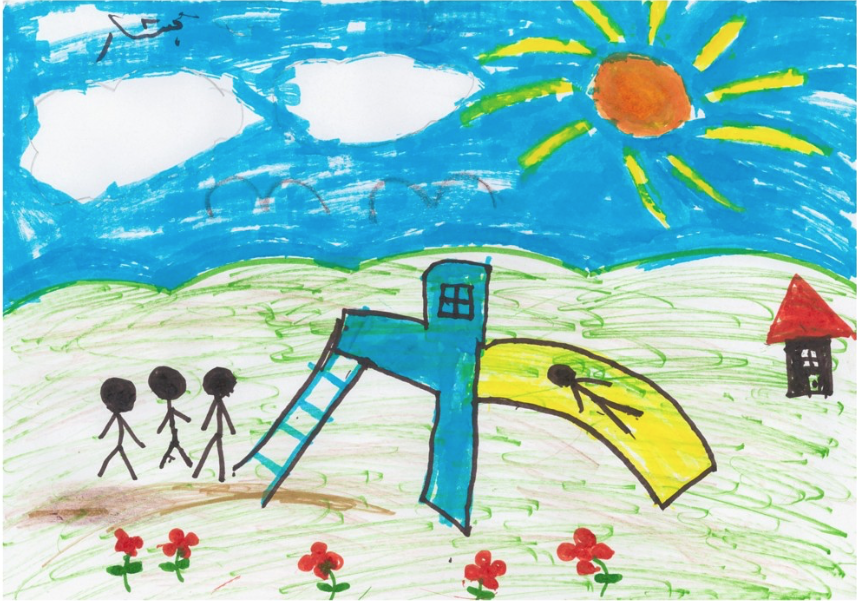 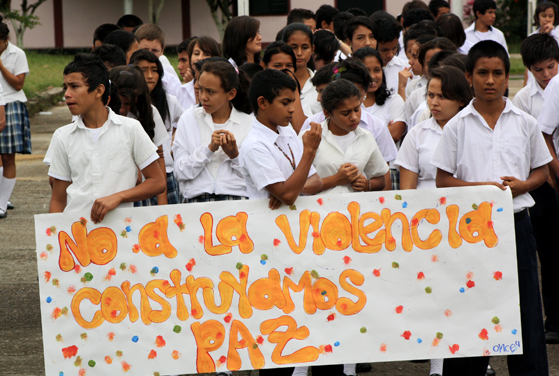 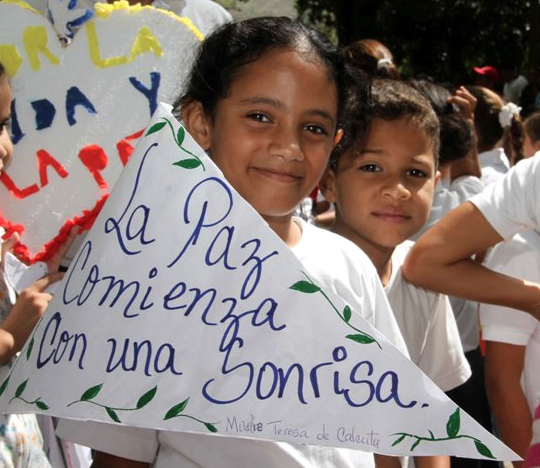 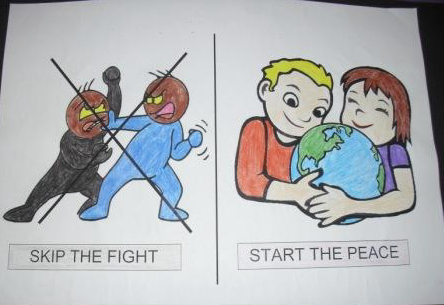 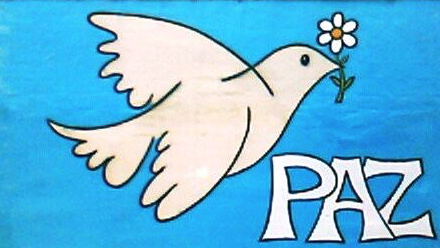 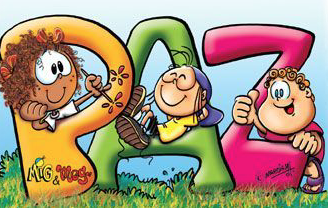 3.  CLAVES PARA CONSTRUIR CULTURA DE PAZ EN LA
 ESCUELA CATÓLICA
La cultura de paz, resultado de un largo proceso de reflexión y de acción, es fruto de una actividad prolongada a favor de la paz en todos los grados escolares, y en diferentes contextos.
Para la Escuela Católica, los valores mínimos para crear espacios de paz son:

Respetar la vida
Rechazar la violencia
Compartir con los demás
Escuchar para comprenderse
Conservar el planeta
Redescubrir la solidaridad
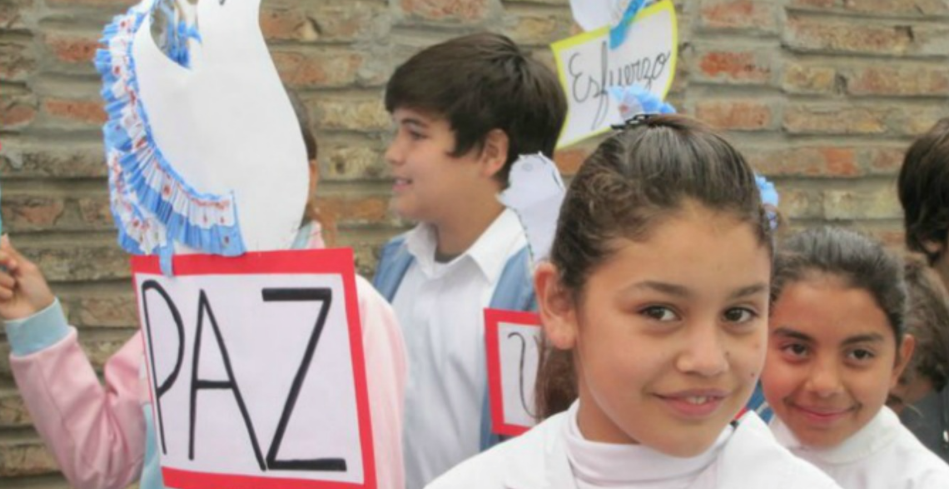 3.  CLAVES PARA CONSTRUIR CULTURA DE PAZ EN LA
 ESCUELA CATÓLICA
RESPETAR LA VIDA

Respetar la vida es el presupuesto básico del cristianismo. Está estrechamente vinculado a dos de los pilares básicos de la educación: aprender a ser y a vivir juntos.
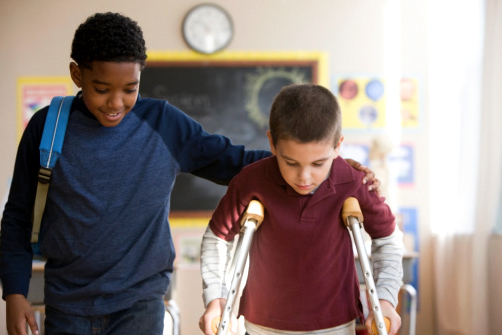 El descubrimiento del otro pasa forzosamente por el conocimiento de uno mismo, el reconocimiento de un proyecto personal de vida y la oportunidad de tender hacia objetivos comunes desde la práctica educativa cotidiana.

Todo proyecto educativo centrado en saber “convivir juntos” va unido, por otro lado, a valores esenciales como la libertad y la seguridad.
3.  CLAVES PARA CONSTRUIR CULTURA DE PAZ EN LA
 ESCUELA CATÓLICA
En el ámbito concreto de la Escuela Católica, el respeto a la visa se concreta en los siguientes objetivos:
Descubrir, sentir, valorar y confiar en las capacidades personales y colectivas. Esto permitirá una organización escolar dinámica y eficaz.
Desarrollar la afectividad, la ternura y la sensibilidad haca quienes nos rodean.
Conocer y potenciar en la práctica los derechos humanos.
Valorar la convivencia escolar pacífica, favoreciendo la cooperación y la responsabilidad compartida.
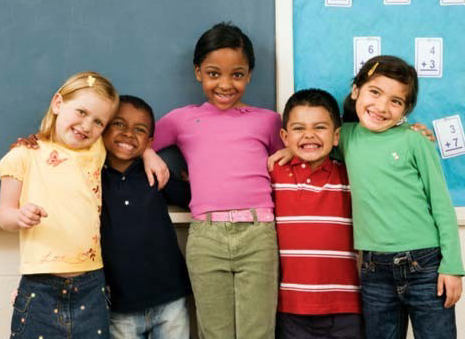 3.  CLAVES PARA CONSTRUIR CULTURA DE PAZ EN LA
 ESCUELA CATÓLICA
2. RECHAZAR LA VIOLENCIA

La Escuela Católica debe estar atenta a analizar y estudiar en su currículo: la violencia estructural presente,  la violencia presente en los medios de comunicación a la que el alumnado está expuesto; los modelos violentos que se aprenden en el seno de la familia y en el entorno más inmediato; y la ausencia, en muchos casos de una respuesta educativa  adecuada.
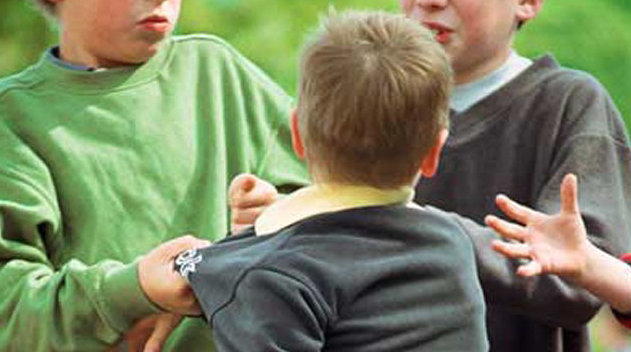 3.  CLAVES PARA CONSTRUIR CULTURA DE PAZ EN LA
 ESCUELA CATÓLICA
Si la violencia que surge en las escuelas se explicaría por el hecho de que los colegios reproducen el sistema de normas y valores de la comunidad en la que están insertos, ¿cuál es el papel de la Escuela Católica?
El objetivo de la Escuela Católica no es únicamente en rechazar y prevenir la violencia, la propia finalidad exige la puesta en marcha de programas preventivos  e integrales de valores.

Junto a la función tradicional de la educación de transmitir unos valores y unas tradiciones (socialización) es preciso crear nuevos valores orientados hacia el futuro (humanización) de modo que superen esos desafíos de manera positiva.
Basta de Bullying
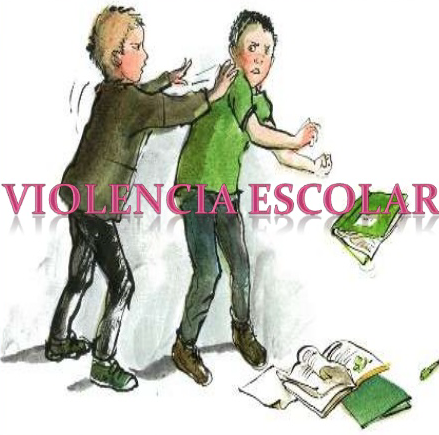 3.  CLAVES PARA CONSTRUIR CULTURA DE PAZ EN LA
 ESCUELA CATÓLICA
3. COMPARTIR CON LOS DEMÁS

La cultura de paz a través de la Escuela Católica responde a una concepción del mundo que aspira a que prevalezca la vida (¿Dónde está tu hermano?), los derechos humanos y la justicia social.
La cultura de paz es por esencia una cultura de cooperación que implica para la Escuela Católica la exigencia de una verdadera conciencia sobre su doble papel: educativo y como instrumento para el cambio social.

Compartir con los demás implica para la Escuela Católica una reformulación de la organización escolar, redimensiona el papel de la cooperación como método pedagógico y constituye un desafíos para los docentes.
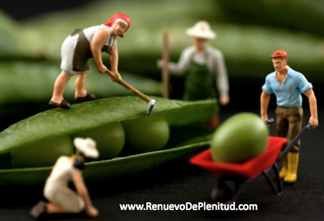 3.  CLAVES PARA CONSTRUIR CULTURA DE PAZ EN LA
 ESCUELA CATÓLICA
Compartir con los demás, principio que remite a la cooperación y la participación, se concreta, entre otros:
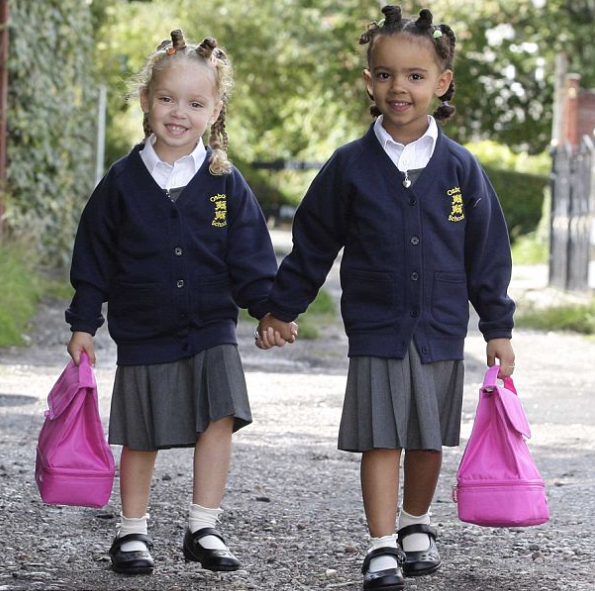 Proporcionar experiencias reales de cooperación que favorezcan el aprendizaje de las capacidades con ellas relacionadas.
Mejorar las relaciones, así como la integración de todos los sectores que intervienen en la organización escolar.
Favorecer el trabajo en equipo, el reparto de tareas, la colaboración y la búsqueda compartida de soluciones a los problemas que la organización escolar genera.
Fomentar la participación responsable en cada una de las unidades organizativas de la Escuela con el objetivo de alcanzar las metas propuestas cooperativamente.
3.  CLAVES PARA CONSTRUIR CULTURA DE PAZ EN LA
 ESCUELA CATÓLICA
4. ESCUCHAR PARA COMPRENDERSE

Los principios anteriores requieren de la escucha activa para hacer del diálogo, no sólo la constatación, presencia o existencia de puntos de vista y de valores opuestos, sino una disposición decidida a favor de la democracia.
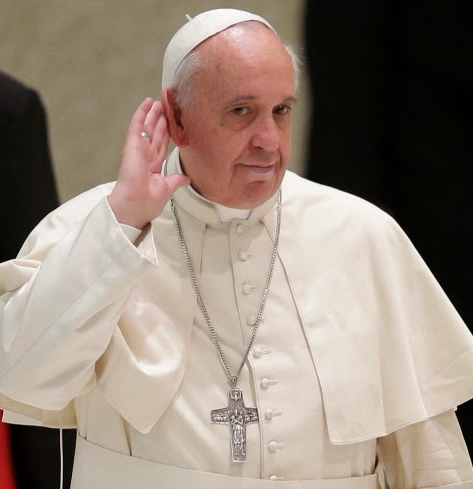 El diálogo en la Escuela Católica implica la tolerancia y el respeto a las diferencias como clave esencial de la práctica democrática en la que los actores prestan atención activa con su pensamiento  y acción a las diferentes opiniones, creencias y valores que difieren de los suyos.

Vivir juntos fundamento de la paz exige una relación “yo” y “tú” sin imposiciones, en la que cada cual advierte un intercambio y beneficio recíproco desinteresado.
3.  CLAVES PARA CONSTRUIR CULTURA DE PAZ EN LA
 ESCUELA CATÓLICA
Escuchar al otro exige una acción educativa en y para la tolerancia que implica:
Promover el diálogo y consenso como forma de resolver los conflictos.
Desarrollar la conciencia de pertenencia a una misma comunidad por encima de la diversidad de creencias e ideologías.
Reconocer y promocionar la diversidad cultural como elemento enriquecedor.
Promover el reconocimiento de la dignidad de toda persona.
Entender la tolerancia como un estilo y forma de vida.
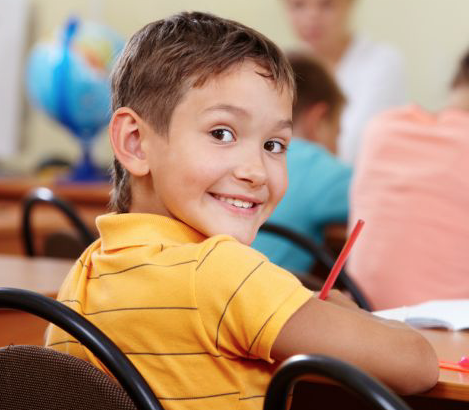 3.  CLAVES PARA CONSTRUIR CULTURA DE PAZ EN LA
 ESCUELA CATÓLICA
5. CONSERVAR EL PLANETA

La problemática ambiental constituye  un tema importante tema de reflexión y de preocupación tanto para la Iglesia como para la Escuela Católica.
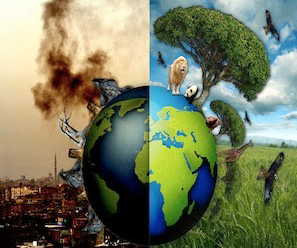 Sensibilizar a la comunidad educativa ante las problemáticas ambientales.
Adquirir conciencia del efecto de nuestras actitudes y comportamientos habituales sobre el equilibrio del entorno.
Desarrollar actitudes como centro escolar de solidaridad con todos los habitantes de la tierra.
3.  CLAVES PARA CONSTRUIR CULTURA DE PAZ EN LA
 ESCUELA CATÓLICA
6. REDESCUBRIR LA SOLIDARIDAD

Una educación para la paz requiere una reinvención de la solidaridad que se debe extender desde lo más próximo a lo más distante, desde lo más local a lo más global, desde el ámbito del aula a los espacios de la comunidad.
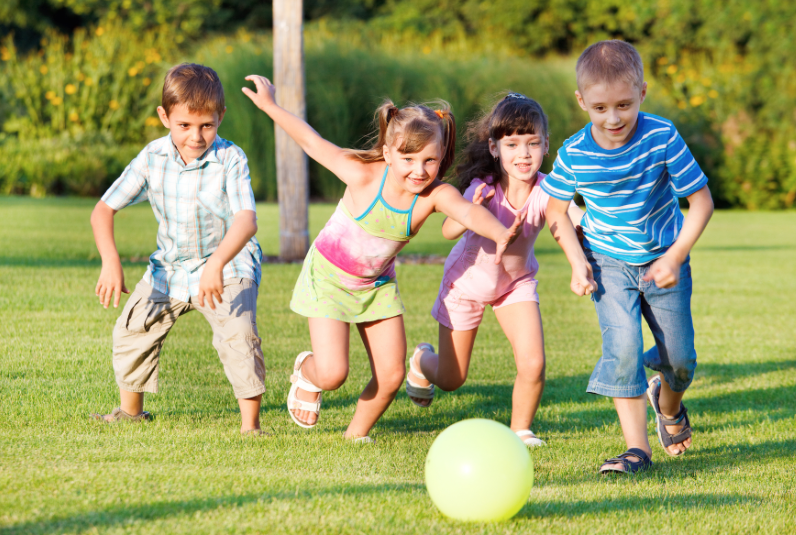 3.  CLAVES PARA CONSTRUIR CULTURA DE PAZ EN LA
 ESCUELA CATÓLICA
Redescubrir el papel de la Escuela Católica como instrumento de cambio, nos lleva a:
Revisar la calidad y cantidad de dimensiones que queremos formar en el estudiante – Formación Integral.

¿Nuestra propuesta curricular es evangelizadora? ¿Desde el currículo apostamos por la construcción de una sociedad en paz? – Inteligencia emocional y espiritual.

La tutoría  y la dirección de grupo como medio de acompañamiento.

Las actividades extracurriculares.
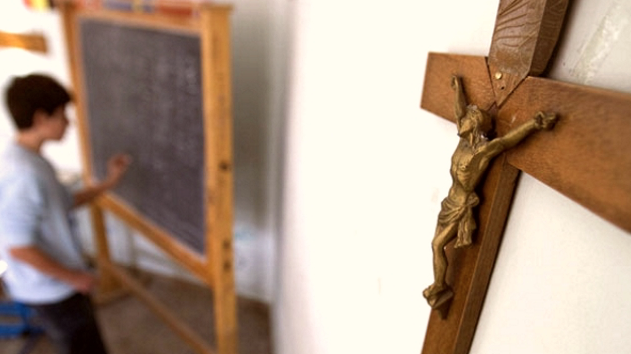 3.  CLAVES PARA CONSTRUIR CULTURA DE PAZ EN LA
 ESCUELA CATÓLICA
Nuestra propuesta pastoral debe ser consistente, que permita un anuncio explícito de la propuesta de Jesús:
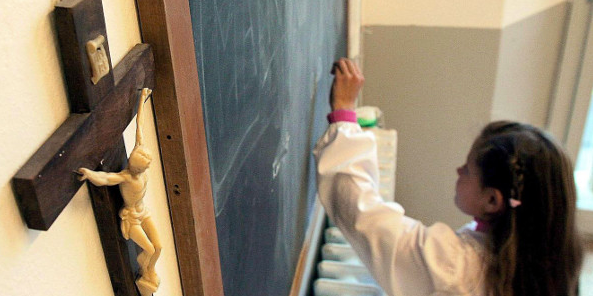 Espiritualidad y mística
Pastoral infantil y juvenil
Pastoral vocacional
Pastoral para maestros
Pastoral familiar
Pastoral catequética
Pastoral para egresados
Pastoral para personal administrativo y de servicios
Pastoral social
Educación Religiosa Escolar
Comunicación y divulgación
4. EXPERIENCIAS EDUCATIVAS LATINOAMERICANAS SOBRE EDUCACIÓN PARA LA PAZ
PROGRAMA “APRENDER A VIVIR JUNTOS”

Este programa argentino implica el reconocimiento del otro y la participación en proyectos comunes que resaltan la interdependencia entre los individuos respetando los valores del pluralismo, la comprensión mutua y la paz.

PROGRAMA “FORMACIÓN DE FORMADORES EN EDUCACIÓN EN VALORES”

Este programa de Chile busca proporcionar al profesorado los fundamentos teóricos y prácticos para el desarrollo de estrategias metodológicas de educación en valores.
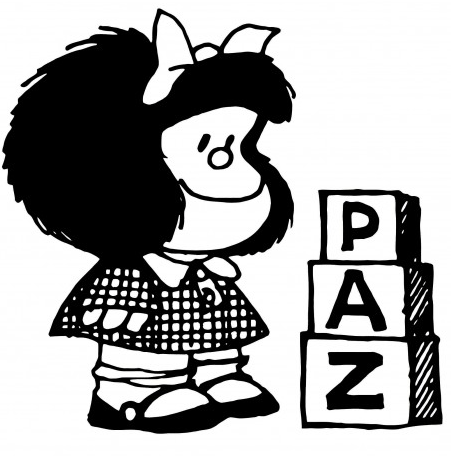 BIBLIOGRAFÍA
LA PAZ SE CONSTRUYE EN EL TERRITORIO.  Revista semana Educación. Septiembre de 2015, Edición Nº10.

ESPECIAL EDUCACIÓN PARA LA PAZ. Revista Ruta Maestra. Edición Nº13. Santillana, Colombia.

TUVILLA, José. Cultura de paz. Fundamentos y claves educativas. Bilbao: Editorial Descleé De Brouwer, 2004.

PERESSON, MARIO. A la Escucha del maestro. Bogotá: CIEC, CLAR, PPC, 2012.

CIEC. Proyecto Educativo – pastoral para la Escuela Católica de América. Bogotá: Santillana, 2015.
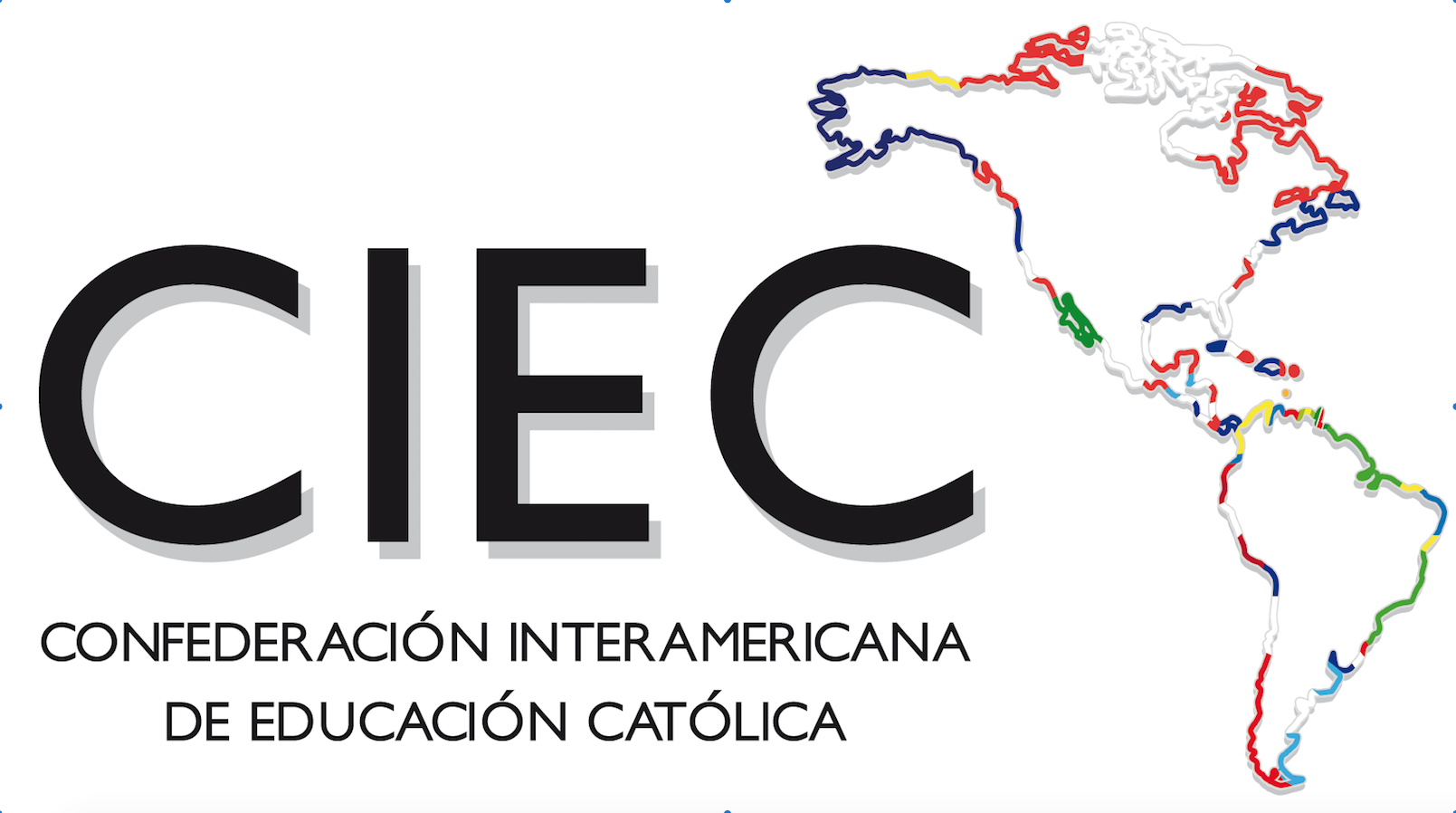 Oscar A. Pérez Sayago
Secretario Adjunto CIEC
Correos: oscap347@gmail.com - oscar.perez@ciec.edu.co
Celular: 3214449650
Bogotá - Colombia – Suramérica
OSCAR ARMANDO PÉREZ SAYAGO
Bogotá, Colombia. 
Celular: (+57) 3214449650
Correo: oscarp347@gmail.com
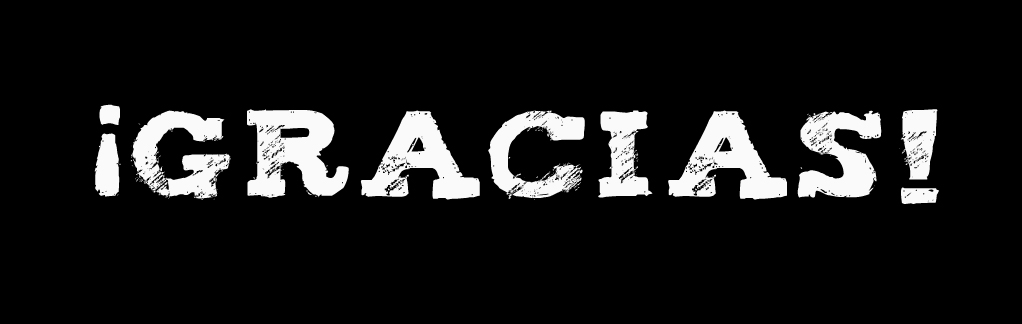